CHUYÊN ĐỀ: CĂN BẬC HAI
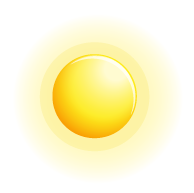 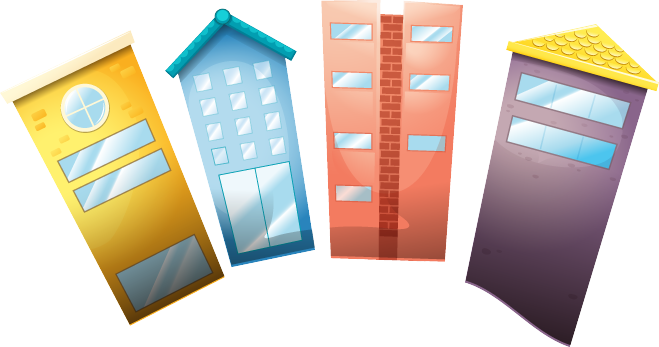 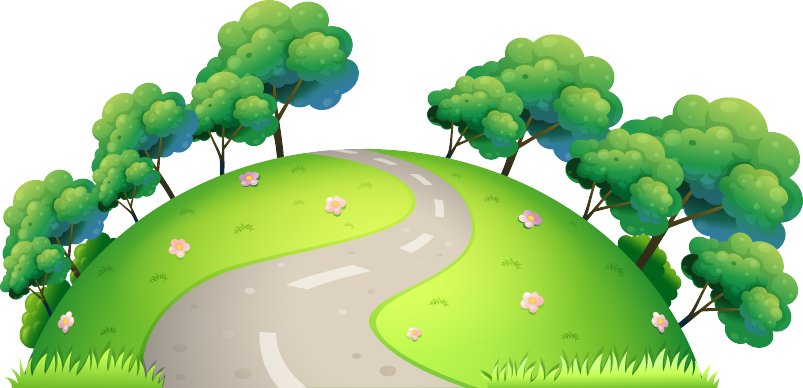 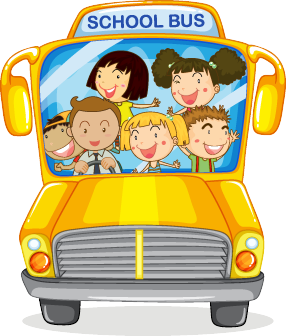 ĐẠI SỐ 9
KHỞI ĐỘNG
CHỌN ĐÁP ÁN ĐÚNG
Câu 1:                xác định khi:
xác định (có nghĩa) 
A  0.
CHỌN ĐÁP ÁN ĐÚNG
Câu 2:  Giá trị của biểu thức                       bằng
A  nếu A       0
- A  nếu A < 0
CHỌN ĐÁP ÁN ĐÚNG
Câu 3: Kết quả rút gọn biểu thức                                        là
CHỌN ĐÁP ÁN ĐÚNG
Câu 4: Rút gọn căn thức                 ta được
CHỌN ĐÁP ÁN ĐÚNG
Câu 5: Kết quả rút gọn biểu thức                            là
KIẾN THỨC CẦN NHỚ
Bài 1: Rút gọn các biểu thức sau:
(với                          )
(với                                    )
Bài 2: Cho 2 biểu thức:
(với                                    )
a) Rút gọn biểu thức A và B
b) Tính giá trị của B khi
Các bước giải :
* Bước 1: Kiểm tra giá trị của biến x có thuộc ĐKXĐ không
* Bước 2: Nếu đã thuộc ĐKXĐ thì thay giá trị của x vào B đã thu gọn. Sau đó thực hiện phép tính.
* Bước 3: Kết luận
c) Tìm các giá trị của x để giá trị của biểu thức B bằng hai lần giá trị của biểu thức A.
bằng
Phương pháp giải:
- Xác định dạng toán là giải phương trình.
- Thay giá trị thu gọn của 2 biểu thức vào đẳng thức, sau đó dùng các phép biến đổi để tìm giá trị của x.
- Đối chiếu giá trị x tìm được với ĐKXĐ để kết luận.
d) Tìm các giá trị của x để  5B <        .
Phương pháp giải:
- Xác định dạng toán là giải bất phương trình.
- Chuyển vế (đưa vế phải bằng 0)         dùng các phép biến đổi vế trái thành một phân thức           đánh giá tử, mẫu để tìm x.
- Kết hợp kết quả tìm được với ĐKXĐ để kết luận.
d) Tìm các giá trị của x để  5B <        .
Bạn Lan đã làm như sau. Em hãy nhận xét xem bạn Lan làm đúng hay sai.
SAI
( luôn đúng với mọi                              )
e) Tìm các giá trị nguyên của x để  5B <        .
f) Tìm các giá trị nguyên của x để  B đạt giá trị nguyên.
HƯỚNG DẪN VỀ NHÀ
Xem lại các bài đã chữa.
Làm bài 1,2,3 trong bộ đề.